Krigen i Ukraina
Ungdomsrådet 29.03.22
Amund Aarvelta
Ukraina
44 millioner innbyggere

Europas nest største land (i areal)
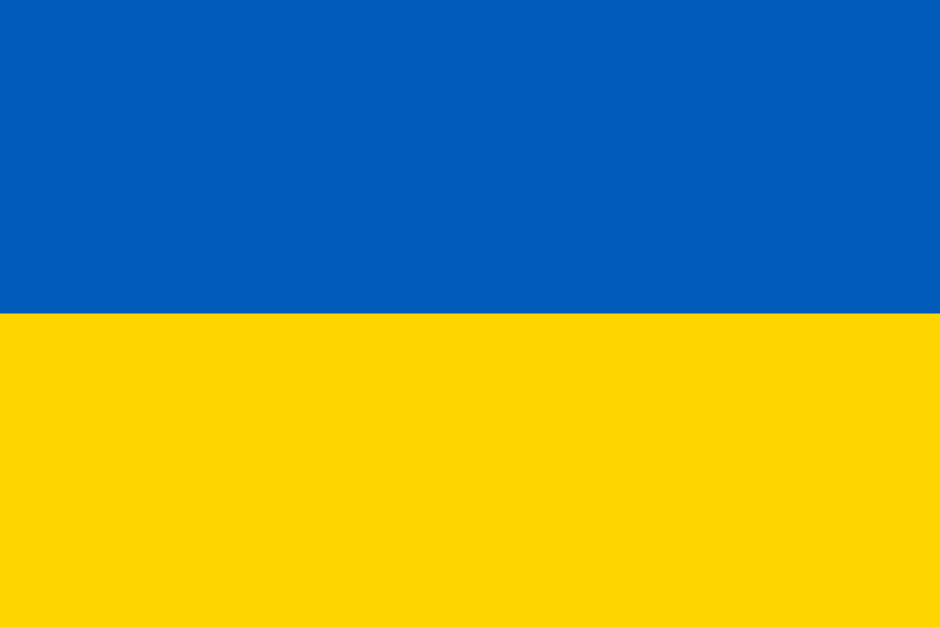 Beredskap og trusselbilde
Ikke forhøyet i Norge


Rutiner for utdeling av jod er etablert
Cyber og IKT-sikkerhet
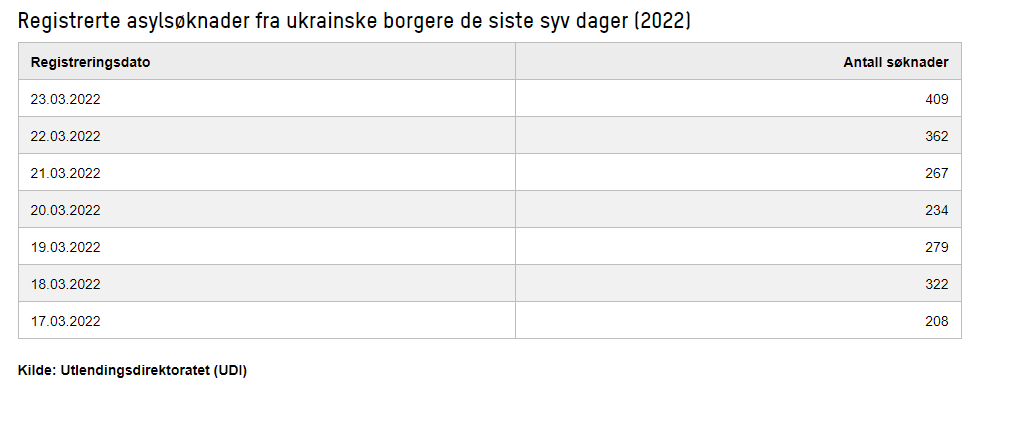 Begreper
«Integreringstilskudd»
«Kollektiv beskyttelse»

«Bosettingsanmodning»

«Alternativ mottaksplass»

«Ankomstsenter»
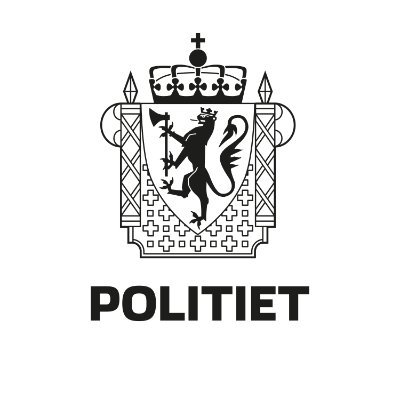 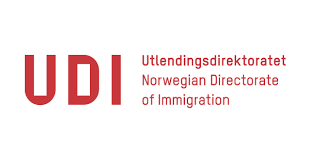 Anmodningsvedtak 2022
Sannsynligvis høy andel kvinner og barn

Usikkert tidspunkt for ankomst

Usikkert hvilke ferske opplevelser de kommer med 

Krisen er pågående

Hva med når krisen er over?
Akuttmottak på Savalen
Anbudsprosess fra UDI

Levert tilbud på inntill 335 plasser

Lignende organisering og gjennomføring som i 2016
Konsekvenser for kommunen
Klargjøring av kommunale boliger
Furumoen
Privat leie
Vurdert konsekvenser for tjenestene (helse, skole, barnehage, norskopplæring, flyktningetjenesten, osv)
Etablert intern arbeidsgruppe
Spørsmål til ungdomsrådet
Hva er ungdommen opptatt av når konflikten i Ukraina diskuteres?


Hvordan kan vi stille opp for flyktningene som ankommer?